CHARLES B. RANGEL INTERNATIONAL AFFAIRS GRADUATE FELLOWSHIP
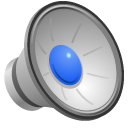 Rangel Fellowship
$95,000 in financial benefits over the two years of the program, including up to $37,500 per year toward graduate school
American citizenship, a GPA of at least 3.2, and an intention to start a two-year graduate school in fall of the year for which they are applying. 
Deadlines: Typically due in Sept.
Campus Contact: Dr. Mary Sajini Devadas, Director of Competitive Awards
tucfa@towson.edu
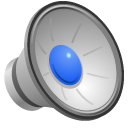 [Speaker Notes: The Rangel Fellowship is a U.S. Department of State program that prepares outstanding young people for careers as Foreign Service Officers in the U.S. Department of State. The program provides funding for a two-year graduate degree in an area of relevance to the Foreign Service, summer internships, mentoring, and professional development activities. Fellows who successfully complete the program enter the Department of State, embarking on a uniquely rewarding career of service to the nation. The fellowship promotes excellence and diversity in the Foreign Service and encourages the application of members of minority groups historically underrepresented in the State Department, women, and those with financial need.
The program provides approximately $95,000 in financial benefits over the two years of the program, including up to $37,500 per year toward graduate school. This includes support for tuition and mandatory fees of up to $21,500 per year and a stipend of $16,000 per year for two years. The program also pays approximately $10,000 per year for internships, including a stipend, housing, and transportation. As well as mentoring from a Foreign Service Officer over the two years of the program and professional development training. 
Fellows who successfully complete the program enter the U.S. Department of State, with a 5-year service obligation.
Eligibility requirements include American citizenship, a GPA of at least 3.2, and an intention to start a two-year graduate school in fall of the year for which they are applying. The fellowship is open to individuals with any undergraduate major, but the master's degree must be in an area of relevance to the Foreign Service such as international relations, public policy, public administration, business administration, area studies, and other related fields. Applicants must plan
on attending a U.S. university and pursuing a two-year master's degree.
There is a five year service requirement upon completion of this program.]